Treated Fairly & Consistently
Releasing potential programme
NHS greater Glasgow & Clyde
Jackie.Erdman@ggc.scot.nhs.uk

Corporate Inequalities Manager

0141 211 0283
Revised Dignity at Work policy.  Also ‘Releasing Potential’ programme to promote disability as a positive workplace issue.  Campaign launched on HR portal and staff engagement sessions underway.  After this, campaign will be launched to all members of staff.  Also planning work on pathways into employment for disabled people, working in partnership with voluntary sector.
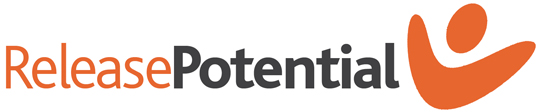 We know that disabled staff members who have received the appropriate support to do their job are among the happiest in the workforce.

	The Release Potential Campaign aims to promote an environment where disabled staff feel able to talk to their managers about their situation and where all our staff understand the importance of a supportive workplace.

	The Corporate Inequalities Team carried out a series of engagement events with disabled staff attended by 32 people.  Participants were asked about their own experiences, positive and negative, of being disabled and working for NHSGGC. The recommendations were used to inform the campaign to staff which was launched in October 2014.
	Below is the pdf of the Oct Staff News which featured the campaign on the cover and inside spread
http://library.nhsggc.org.uk/mediaAssets/Staff/SN%20-%20October%202014.pdf